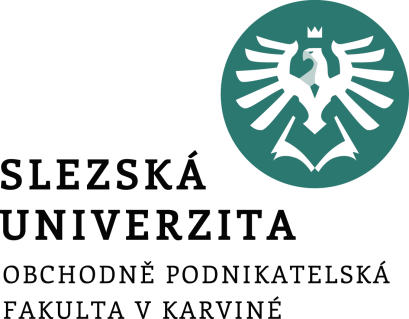 Finanční plán
Ing. Pavel Adámek, Ph.D.
adamek@opf.slu.cz
Katedra podnikové ekonomiky a managementu
Finanční plán
Finanční plán – výkazy dle plánované právní formy podnikání. 

Důležitá je logika porovnání příjmové strany (tržby, výnosy) a výdajové strany (nákladů), tak abyste byli schopni modelovat a predikovat objemy prodejů (ceny a marže) a nutné úhrady nákladů (fixní a variabilní). Rozdíl je pak zdrojem pro reinvestice do firmy, budování rezervy nebo může být zdrojem ztráty a konce podnikání (neuhrazení závazků=bankrot).
 
Detailnost položek ve finančním plánu: první rok - měsíční údaje, 2.-3. rok mohou být roční hodnoty a výhled dle kritéria návratnosti investice, dle kritéria splatnosti investice, délky úvěru apod.

Vhodné zpracovat (jak příjmy i náklady) ve variantách – pesimistická, reálná a mírně optimistická. 

Používejte jednoduché, ale logické tabulky (nejlépe excel). Můžete využít vzorový soubor, který je v IS.
[Speaker Notes: csvukrs]
Finanční plán
Nezapomeňte na:

Náklady před rozjezdem podnikání (vstupní investice, které utratíte než firma začne existovat)

Vložený kapitál (vlastní, cizí) – jakou formou, co vkládáte vy, co investor apod.

Příjmy z podnikání – marže, základem je predikce objemů prodejů výrobků/služeb v rámci cenové politiky (obecně T = p * Q). 

Znalost nákladové kalkulace pro produkty a služby je klíčová. Přece chci vědět kolik mě v nákladech stojí výroba konkrétního produktu/poskytnuté služby. Fixní platím pravidelně, variabilní mají závislost na objemech (víc vyrábím=více materiálu a surovin potřebuji). Pro nerozpočitatelné fixní náklady se uplatňují režie (správní, odbytová, výrobní). 

Náklady v čase rostou vlivem inflace, mění se ceny vstupů (energie, poplatky apod.). 

Finanční ukazatele – analýza bodu zvratu, ukazatele rentability, likvidity, aktivity, zadluženosti, návratnost investice a další…dle potřeby.


Předpoklady pro finanční výkazy a ukazatele (dle vámi zakládané formy podnikání)
Odhadovaný výkaz zisku a ztrát

Odhadovaný výkaz cash-flow

Odhadovaná rozvaha
[Speaker Notes: csvukrs]
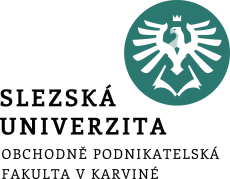 Dotazy a diskuse 
………….
………….
………….
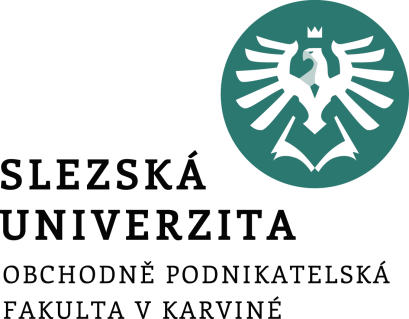 Děkuji za pozornost
a přeji Vám úspěšný den 
Ing. Pavel Adámek, Ph.D.
adamek@opf.slu.cz